2: Intermolecular forces
Date
BIG picture
What skills will you be developing this lesson?

ICT
Numeracy
Literacy
Team work
Self management
Creative thinking
Independent enquiry 
Participation
Reflection

How is this lesson relevant to every day life? (WRL/CIT)
Connector
What is solubility?
Give examples.
Which of the following will make a solution?
Salt in water
Salt in alcohol
Salt in acid
Oil in water
Oil in pentane
Water is a very good solvent (aqueous solvent). Other solvents are called Non-aqueous solvents.
Hexane, paraffin etc. are called Organic solvents.
Experiment 1: Solubility of iodine in different solvents (Task 1)
Put a small crystal of iodine into a test tube.
Add 5 cm3  of distilled water and put a bung on the tube and shake.
Try to decide roughly how soluble iodine is in water.
Repeat steps A–C but using the solvents ethanol and then (cyclo)hexane
Record your observations.
Experiment 2: Solubility of sucrose in different solvents
Repeat steps A–E of experiment 1 but this time using sucrose instead.
Experiment 3: Solubility of calcium chloride in different solventsTask 1 (Grade C)
Repeat experiment 1, steps A–C using calcium chloride instead of iodine, 
But to estimate the relative solubility in each solvent silver nitrate solution will be used to roughly determine the amount of Cl–  ions a released. 
After shaking the test tube, decant the liquid into another test tube, leaving any excess calcium chloride behind. Add around 1 cm3  of silver nitrate solution. 
From the amount of silver chloride precipitated, judge the solubility.
Questions
For each of the three substances answer the following questions.
What sort of intramolecular forces, if any are within the particles?
What sort of intermolecular forces exist between the particles?
Explain the relative solubility in each of the three solvents.
Patterns in solubility
Like dissolves like.
True or False? Justify your answer.
Task 1: Review
Go back to your lesson outcome grid and fill out the ‘How I did’ and the ‘Targets’ column.
Ions in ionic solids
-
-
+
-
+
+
-
-
+
Some other ionic solids have different lattice structures
Cl-
Na+
Opposite charged anions and cations are held together by electrostatic forces. In a lattice, Each ion is surrounded by six oppositely charged ions. Energy is required to break down the ionic lattice and this is called Lattice energy.
[Speaker Notes: Sodium chloride crystals are made up of ions in an ionic lattice. Electrostatic attractions hold the ions together. Each Na+ ion is closely surrounded by 6 Cl- ions and each Cl- ion is closely surrounded by 6 Na+ ions. The nearest neighbours for each ion have an opposite charge and so attractions are stronger than repulsions in an ionic lattice.The lattice has a cubic shape and this accounts for the cubic shapes of salt crystals. Try Q6 in CI 5.2.]
Dissolving an ionic solid in water
http://programs.northlandcollege.edu/biology/Biology1111/animations/dissolve.html
Ions in solution
δ-
δ-
δ-
δ-
δ-
δ-
δ-
δ-
δ+
δ+
δ+
δ+
δ+
δ+
δ+
δ+
δ-
δ+
Hydrated ions
-
+
Water molecules form bonds with ions and energy is released called Hydration energy.
More electronegative
Polar molecules
O
Oδ-
=
H
Hδ+
Hδ+
H
[Speaker Notes: Oxygen is more electronegative than hydrogen, the bonds are polar. Because of the bent shape of the water molecule, the water molecules themselves are polar. The polar water molecules are attracted to the now separated ions. The ions are said to be hydrated.]
δ-
δ-
δ-
δ-
δ-
δ-
δ-
δ-
δ-
δ-
δ-
δ-
δ-
δ-
δ-
δ-
δ-
δ-
δ-
δ-
δ-
δ-
δ-
δ-
δ-
δ-
δ+
δ+
δ+
δ+
δ+
δ+
δ+
δ+
δ+
δ+
δ+
δ+
δ+
δ+
δ+
δ+
δ+
δ+
δ+
δ+
δ+
δ+
δ+
δ+
δ+
δ+
Some bonds made
Some bonds broken
-
-
+
-
+
+
-
-
+
[Speaker Notes: Water molecules are attracted to the ions in the lattice. Bonds between water molecules are broken but bonds between water molecules and the ions are made.]
-
Some bonds broken
Some bonds made
-
+
-
+
+
-
-
+
[Speaker Notes: Ionic bonds between ions in the lattice break and more water molecules are attracted to the separated ions.]
+
Some bonds made
-
Dissolving
Ion – ion bonds are broken. (Lattice energy)
Ion – water bonds are made. (Hydration energy)
-
+
-
+
Some bonds broken
-
-
+
[Speaker Notes: Eventually, all the ionic lattice will have been broken apart. The energy required for bond breaking is provide by exothermic bond making.]
Dissolving ionic solid in water
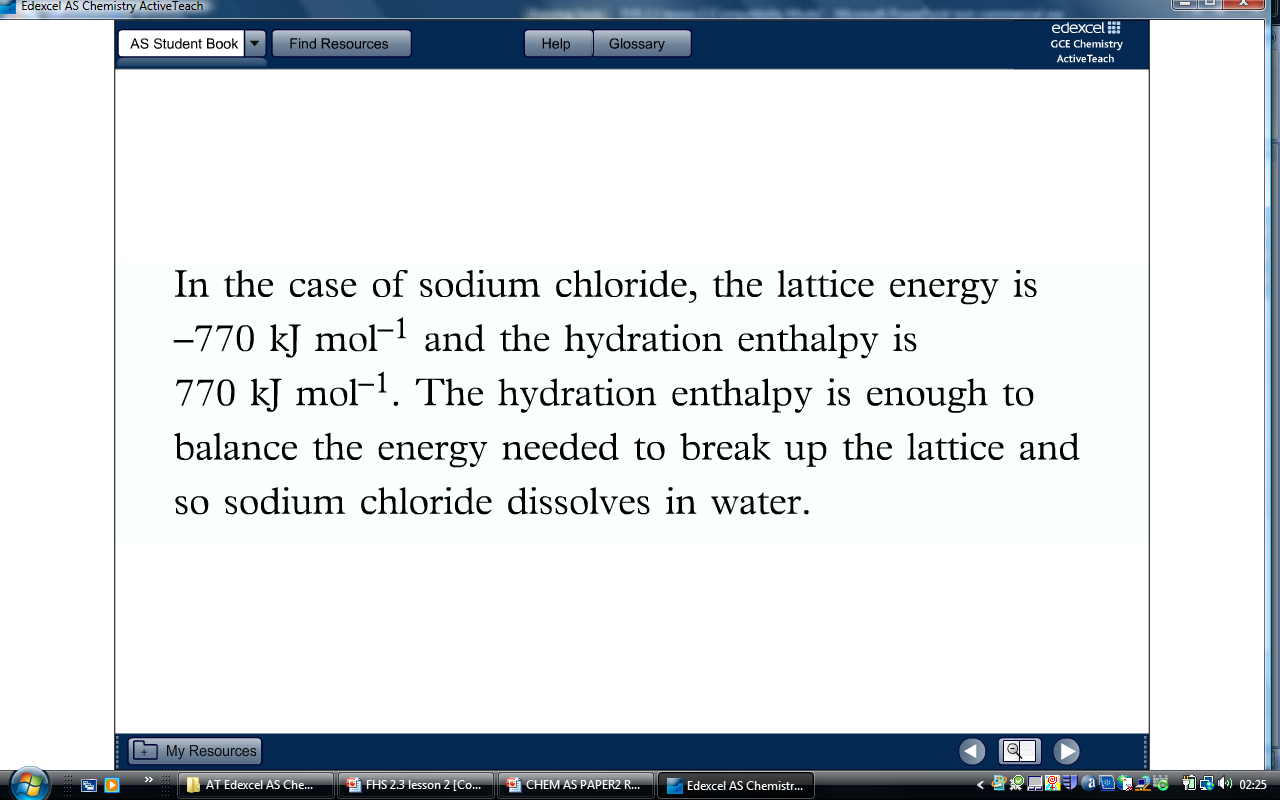 New  Information for Task 2
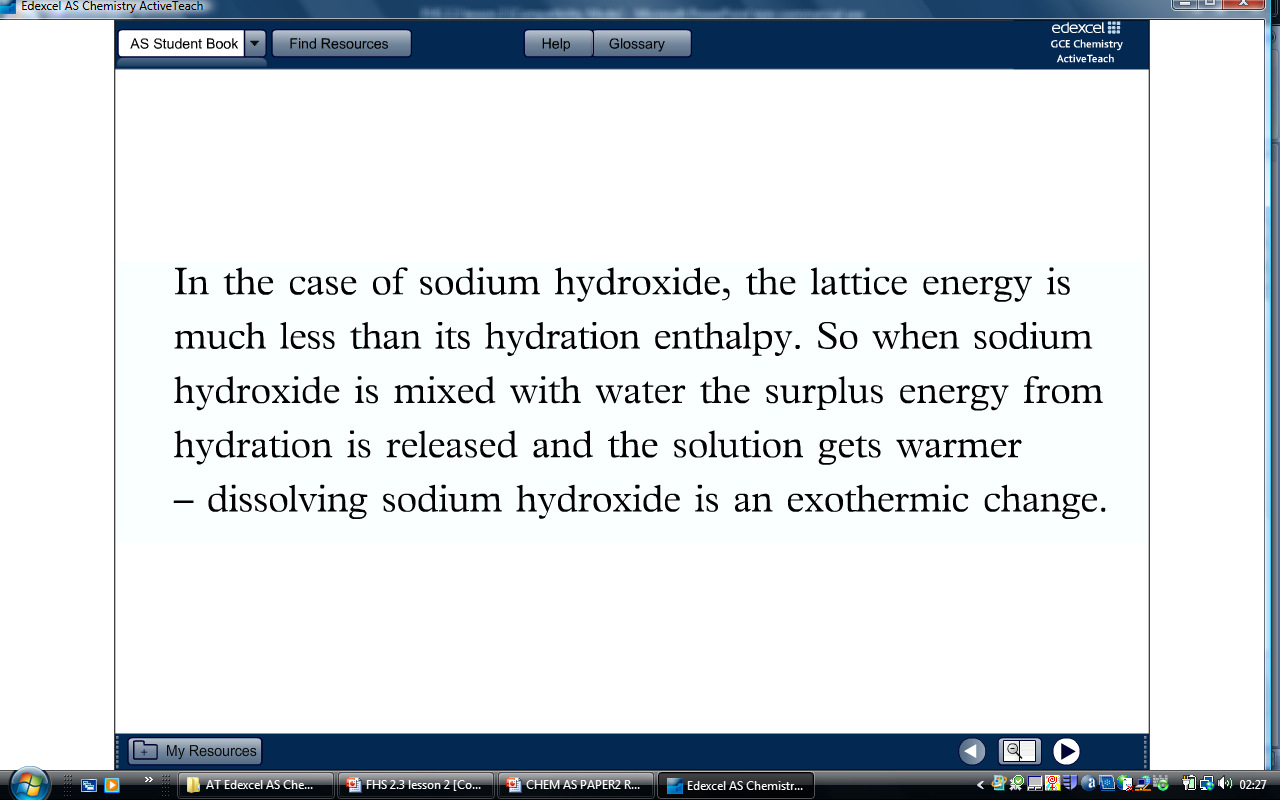 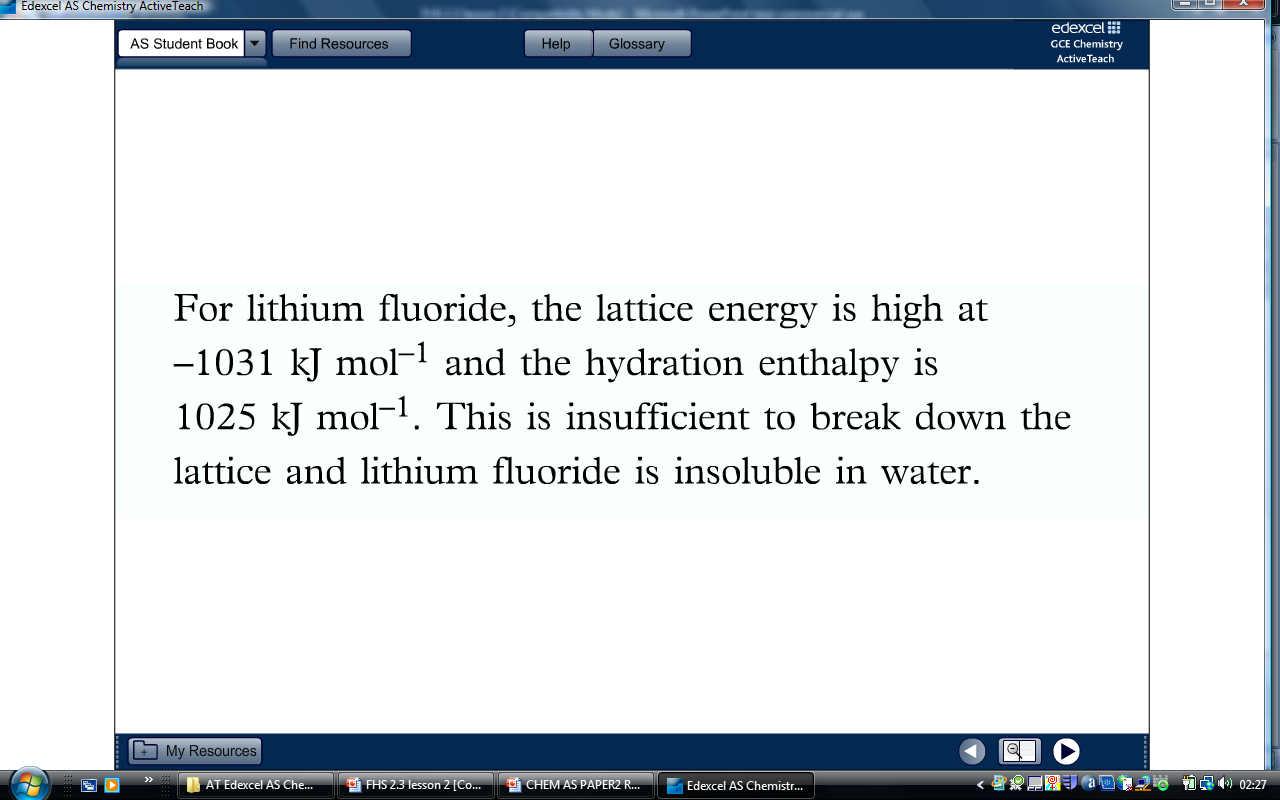 Solubility of alcohols in water
Solubility of alcohols in water
Alcohols are soluble in water because they have polar hydroxyl group (-OH group) that can make hydrogen bond to the –OH group in water molecules.
What will happen to the solubility of alcohols in water as the size of alcohols increases?
Solubility of  alcohols decreases because a smaller proportion of the molecule is polar.
What will be the trend of carboxylic acids solubility in water?
Solubility of hexane in water
Why are non-polar substances insoluble in water?
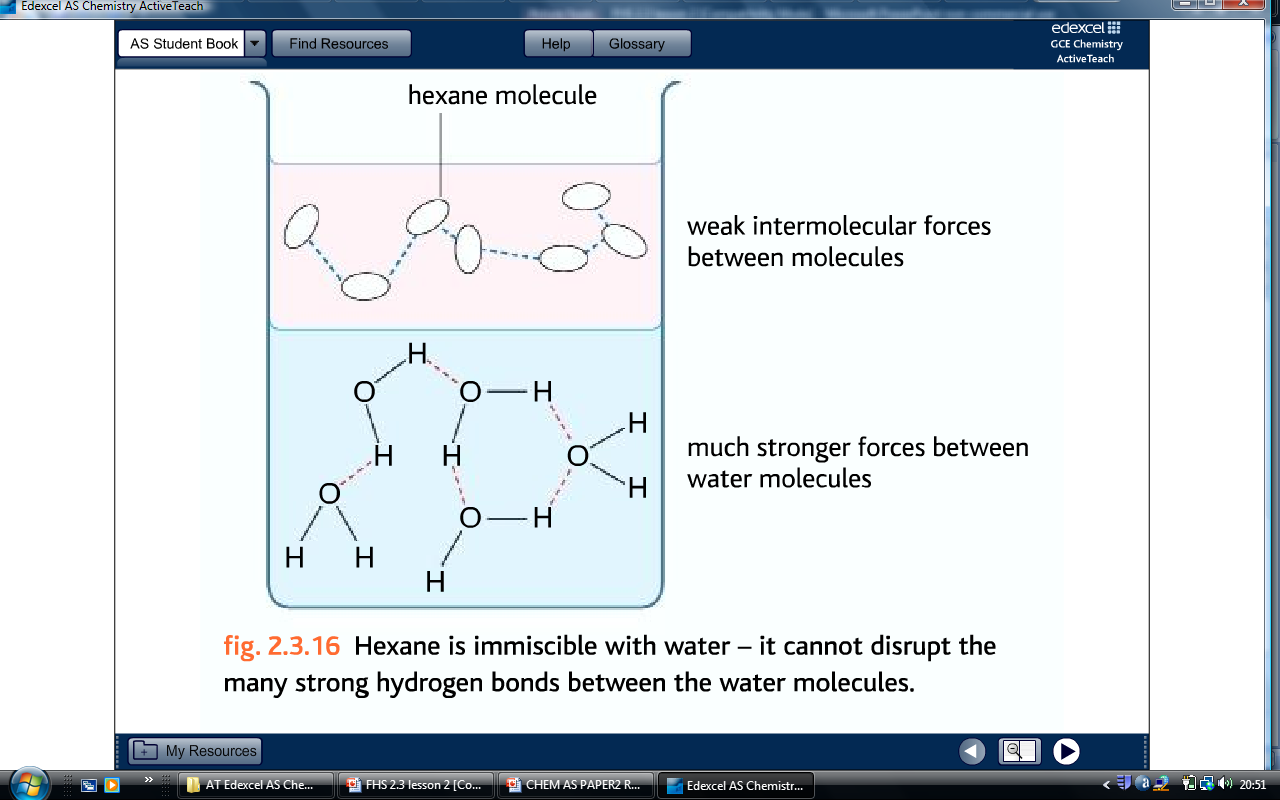 Solubility of halogenoalkane in water
Mixing two organic liquids
Questions
Answers
Temperature and Solubility
The factors that determine solubility are the strength of IMFs and speed of molecules.
Solubility is influenced by temperature.
In warmer water, more solid will dissolve.
This is because a high temperature means H2O molecules are moving faster (keeping more solid molecules suspended).
Conversely a gas will be less soluble at a higher temperature.
This is because when gas molecules are moving faster they are able to escape from the liquid surface.
Think of cold soda vs. warm soda.  Warm soda goes flat faster.
Task 2: Review
Go back to your lesson outcome grid and fill out the ‘How I did’ and the ‘Targets’ column.
Homework
Homework task:

Due date:


Criteria for Grade C:

Criteria for Grade B:

Criteria for Grade A:
Review of lesson